Team Earth
Department of LP 

Business Case Scenario – Airway Delivery A New Business Opportunity 









Team Leader:- Firake Gunjan Bharat
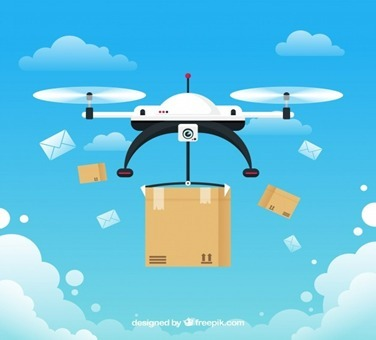 Company Name – Skyline Courier Services 

Logo of Company:-   








Tagline:-  Your Courier, Our Responsibility.

Vision:-  To be the industry leader in service quality.

Mission:- Skyline Courier Services is committed to providing first-class messenger services to its customers 24/7 with reasonable rates on a consistent basis. We enable our customers to prosper by delivering their products on time in a professional manner. We will continuously challenge ourselves to exceed our customers’ expectations by providing leading edge solutions to their needs.
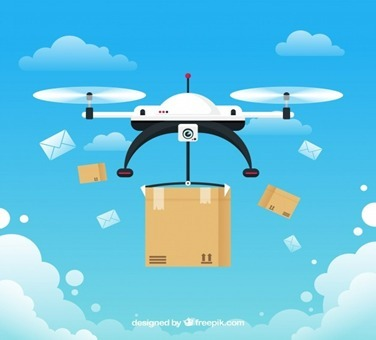